2024-2025
September 2024 Month At A Glance(MAG)
Ms. F. Tuff
September 2024
ELA
Adjectives
Subject and Predicate
Weekly Spelling Words/Write Sentences/Test 

Math
Multiplication--w/wo regrouping
Division--w/wo regrouping

Science
Plant, Animal or Thing
Natural Resource or Man-Made

Social Studies
Is it a rule or law?
Suburban, Urban and Rural
Welcome!! Our class will be exploring the following topics this month.
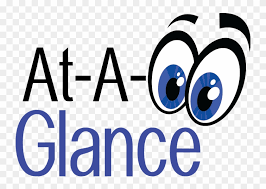 2
September 2024
Life Skills
Telling Time—Whole Hour
Identifying & Counting Money

Social-Emotional-Behavioral
Card/Board/Online Games 
Joey’s Locker

Required Curriculum-ULS (Unique Learning System)
Unit 12—Knowing Our Ecosystems—Life Science
(Discusses ecosystems and biomes and the dangers they face.).
Welcome!! Our class will be exploring the following topics this month.
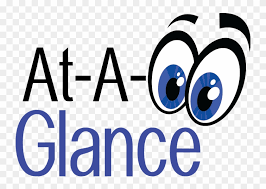 3
September 2024
Work on Individual IEP Goals
IEP Goals and Objectives (Weekly-Wednesday)
Progress Monitoring—Bi-weekly (Wednesday)

Vocational/Job Skills
Good and Bad Work Behavior 
Mock Job Applications
GVRA--Every Friday --6th period (starting 9/20/24)
Welcome!! Our class will be exploring the following topics this month.
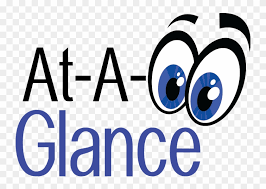 4
Remember!!
Please read with your child and reinforce skills DAILY!!!
Labor Day Holiday—September 2nd
Power Up Asynchronous Learning Day—September 3rd
Fall Semester Progress Report #1—September 13th
School Hours—7:25 am to 2:15 pm
Please feel free to contact me if you have any questions or concerns.
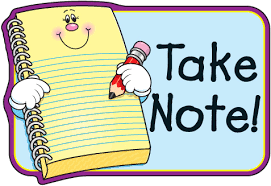 5
Everyone can LEARN!!
6
Just a little MOTIVATION!!
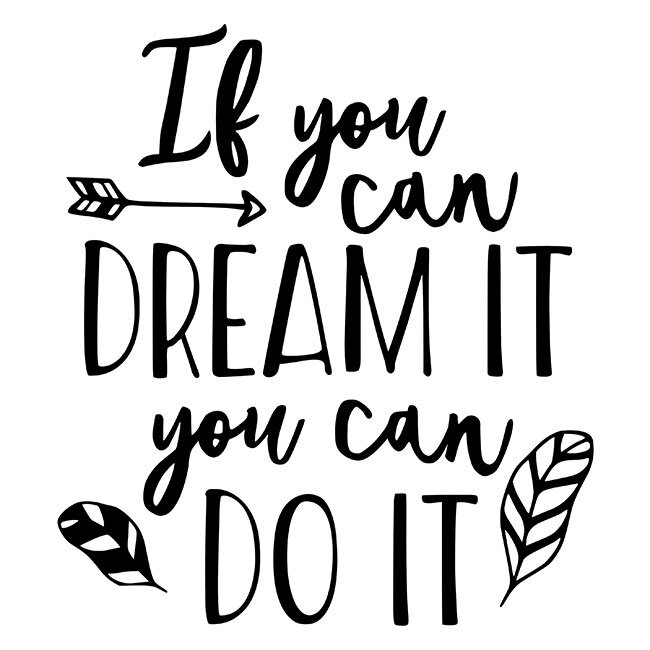 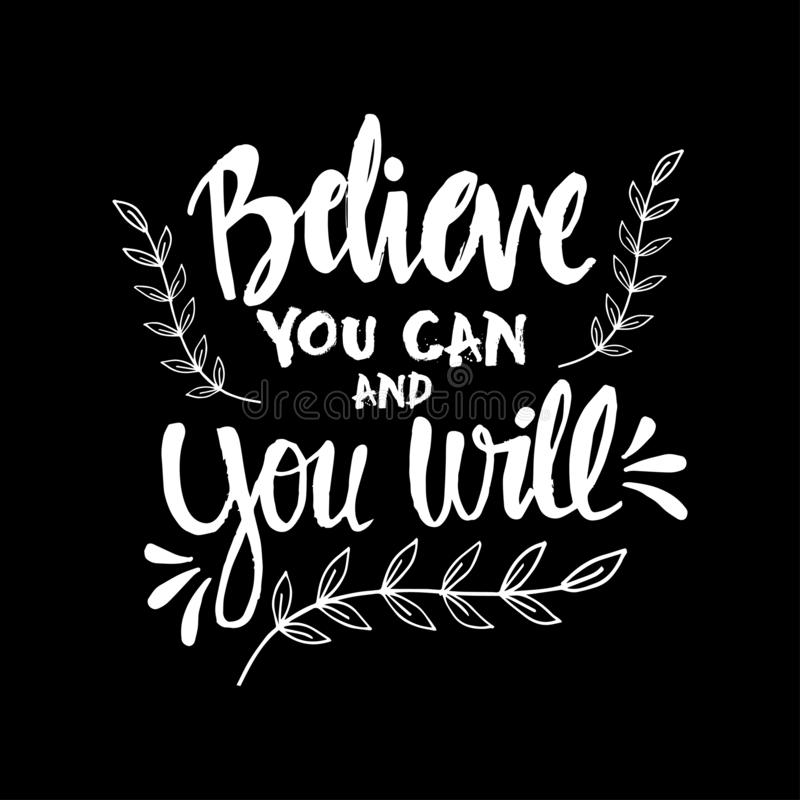 7
Additional Resources
www.ixl.com
www.starfall.com
www.pbskids.org
www.learningchocolate.com
www.spellingcity.com
www.abcya.com
www.turtlediary.com
www.Flocabulary.com
www.coolmath.com
www.boomlearning.com
8